Analysis of Extreme Ozone Episodes
Boundary Layer Meteorology of Extended, High and non-Seasonal Events
Forensic Analysis of Unusual Episodes in 1980-2010 Continental US Ozone Record
EAS 6792 Spring 2013
Tom Loadholt
Purpose for This Study
Vetting of unusual events in the 1980-2010 ozone record
Ozone trend is downward, especially in CA, due to EPA requirements
Meteorological factors are more significant
New sources stand out
Seasonal trends potentially track climate
Already doing informal, implicit boundary layer analysis
EPA Ozone Stations
1=Green
2=White
3=Light Blue
4=Yellow
5=Magenta
6=Dark Blue
7=Red (California)
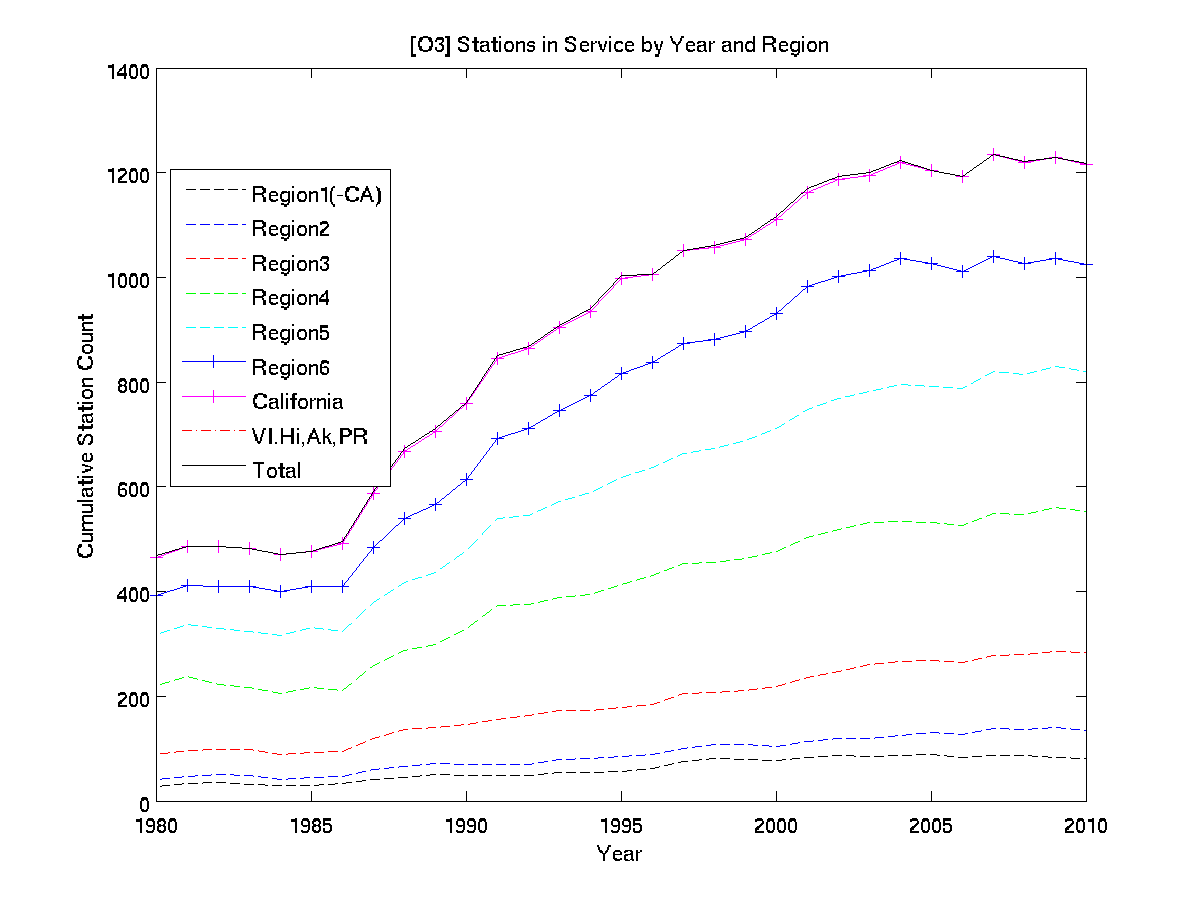 Ozone Episode Criteria
EPA – Multilevel severity based on threshold and duration
Extreme for this study
Durations more than three weeks
Levels more than 100 ppbv for multi-day events
Episodes out of season (EPA is JJA)
Three Events
104 day event in San Bernardino County CA
Early in the record (1981)
Classic southern CA photochemical episode
Is there meteorological confirmation of a PBL inversion?
18 day winter event in Utah (2010)
Out of season
Recently identified source
21 day event in central NC
Expect typical summer characterization
Midway in the record (1987)
San Bernardino
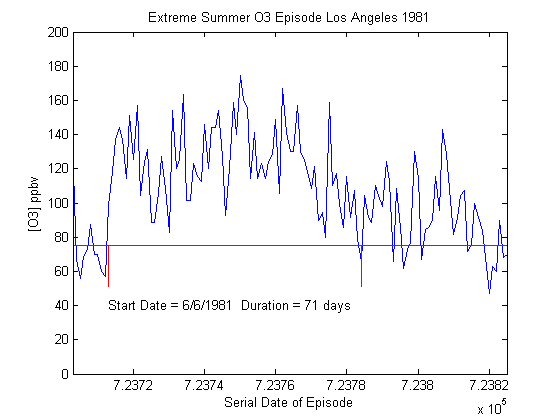 Synoptic Meteorology During San Bernardino Episode
End of San Bernardino Episode
Radiosonde Data Vandenberg
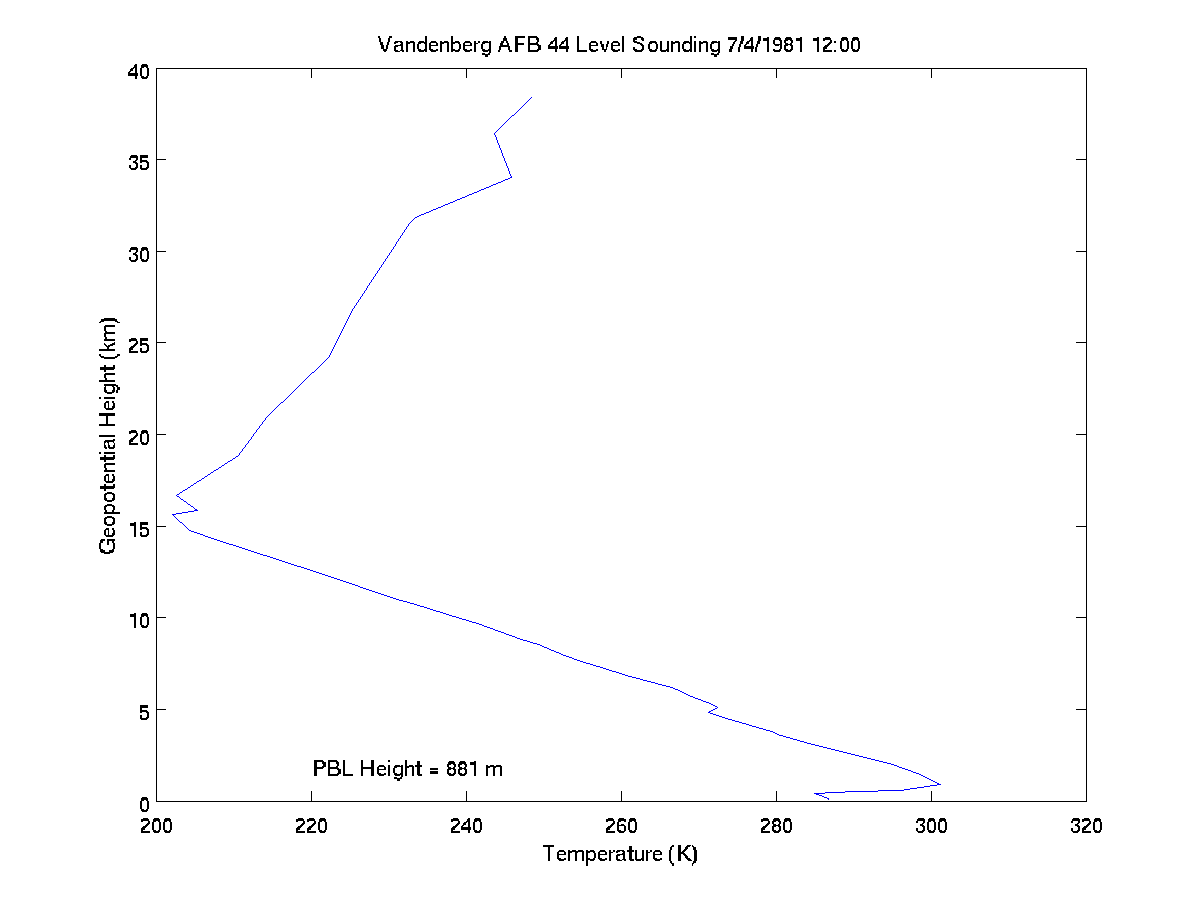 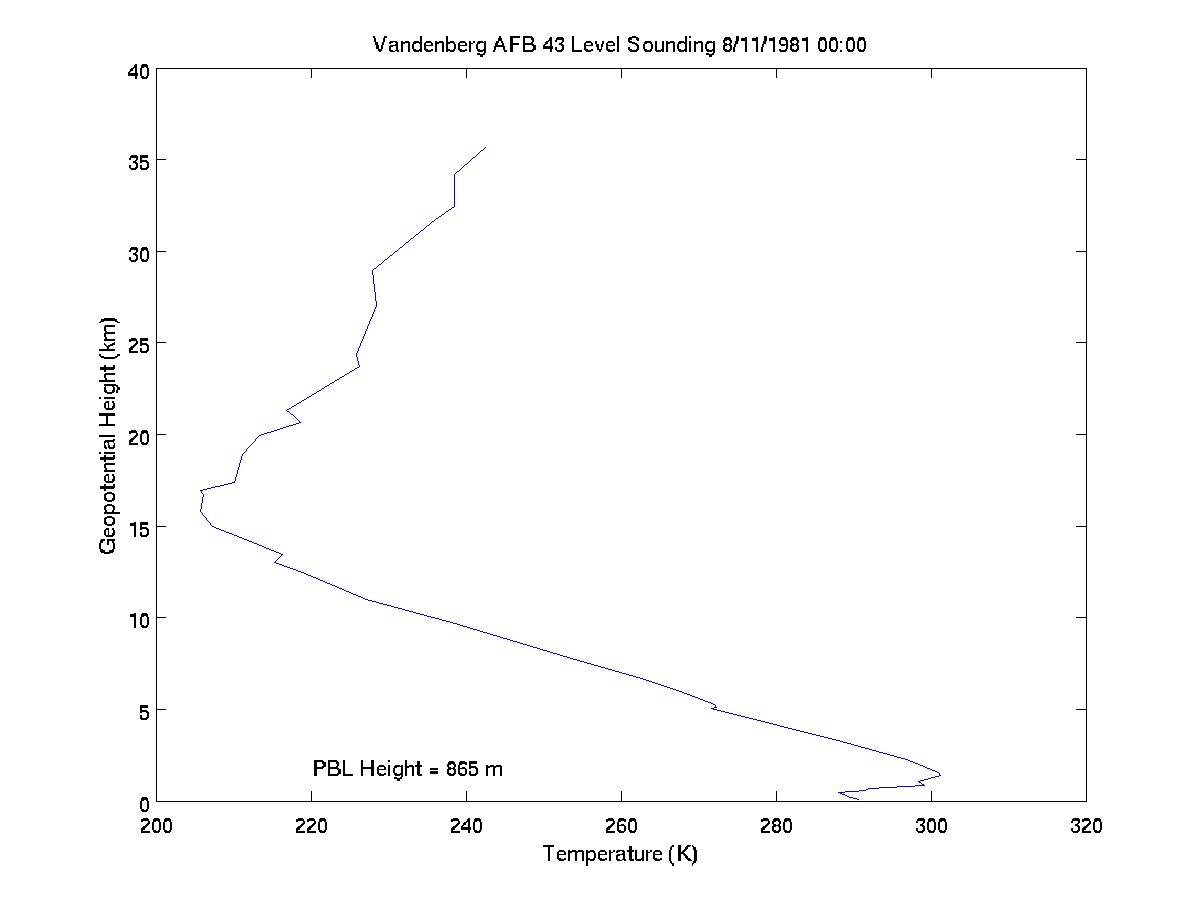 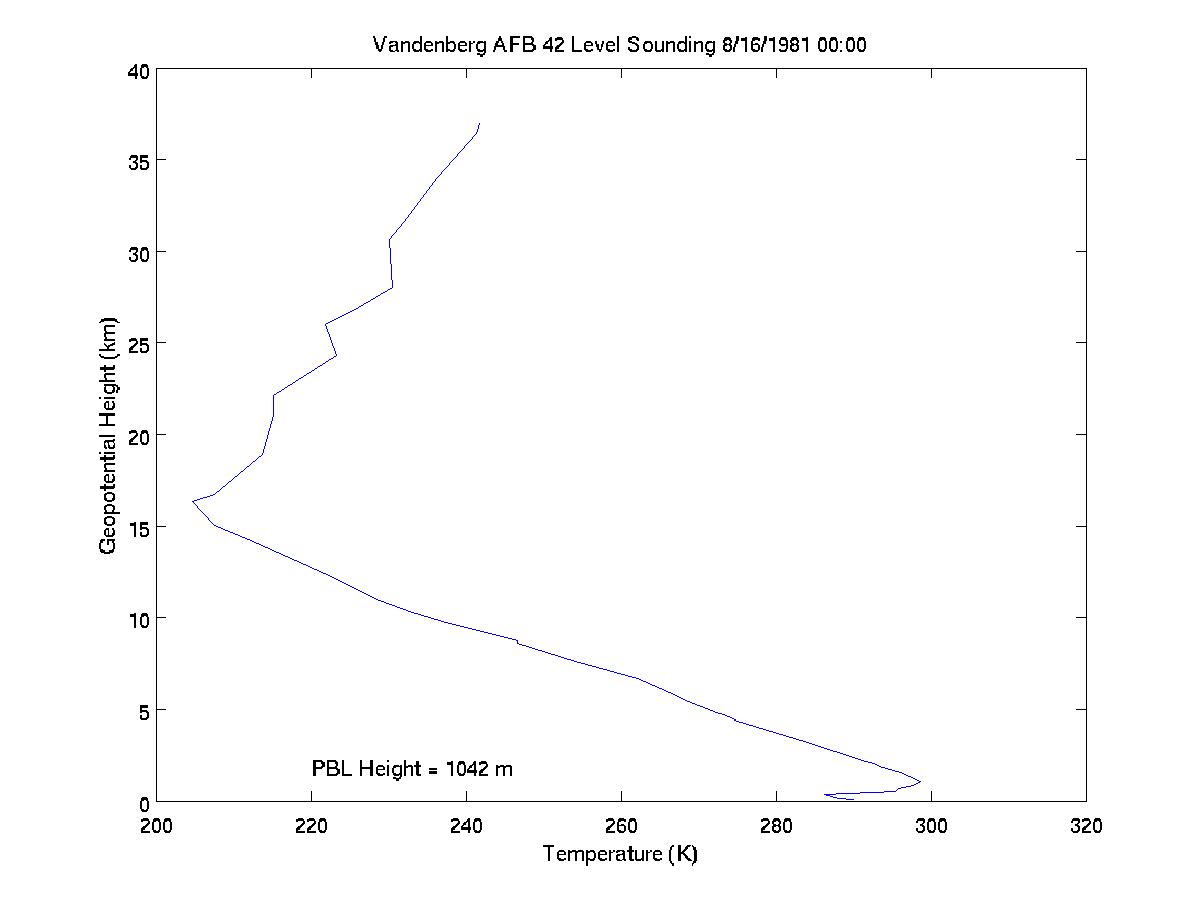 Uintah Basin Utah
Start date 2/16/2010
Uintah Basin Utah
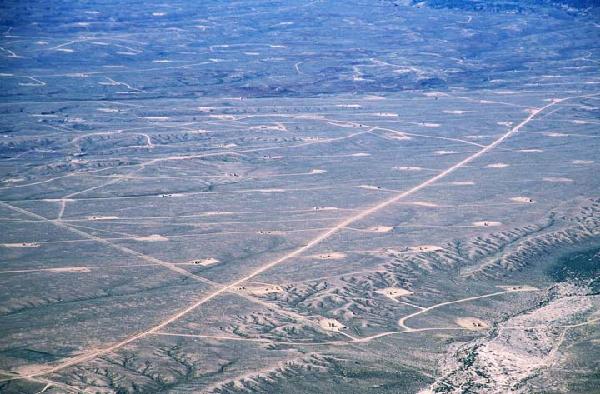 Wells have compressors = NOx and VOC’s
Add a winter ingredient = Ozone episode
Ozone and Snow
340 nm
New phenomenon?  Not really.
PBL Identification at UintahUsing Tethered Balloon
Look for Θv(Z)=Θv(surface)
Θ=T(P0/P)0.286
Θv=(1+0.61q) Θ

Calculations:
RH=80% (surface)
q=0.0026 (surface)

Iteration via MATLAB
confirms PBL~50m
Granville NC
NC Radiosonde Data
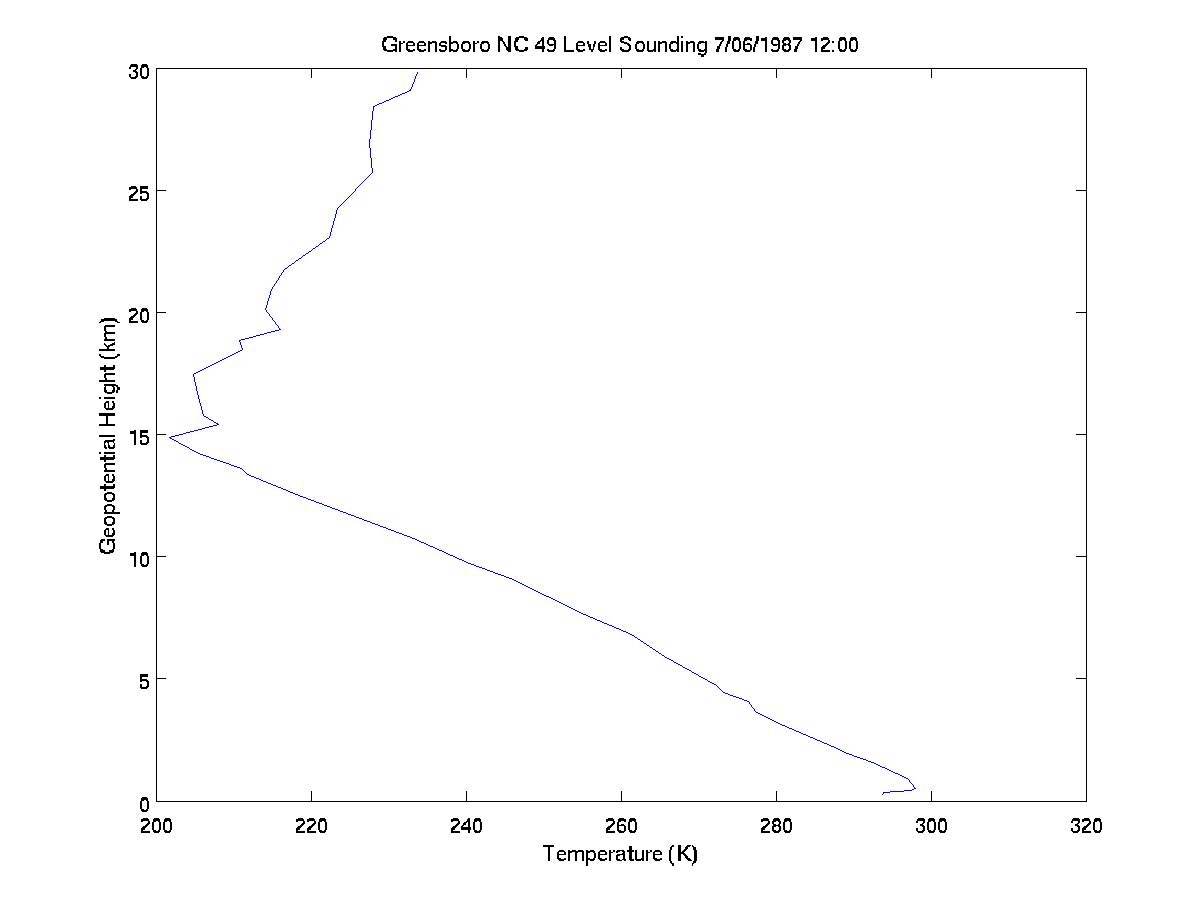 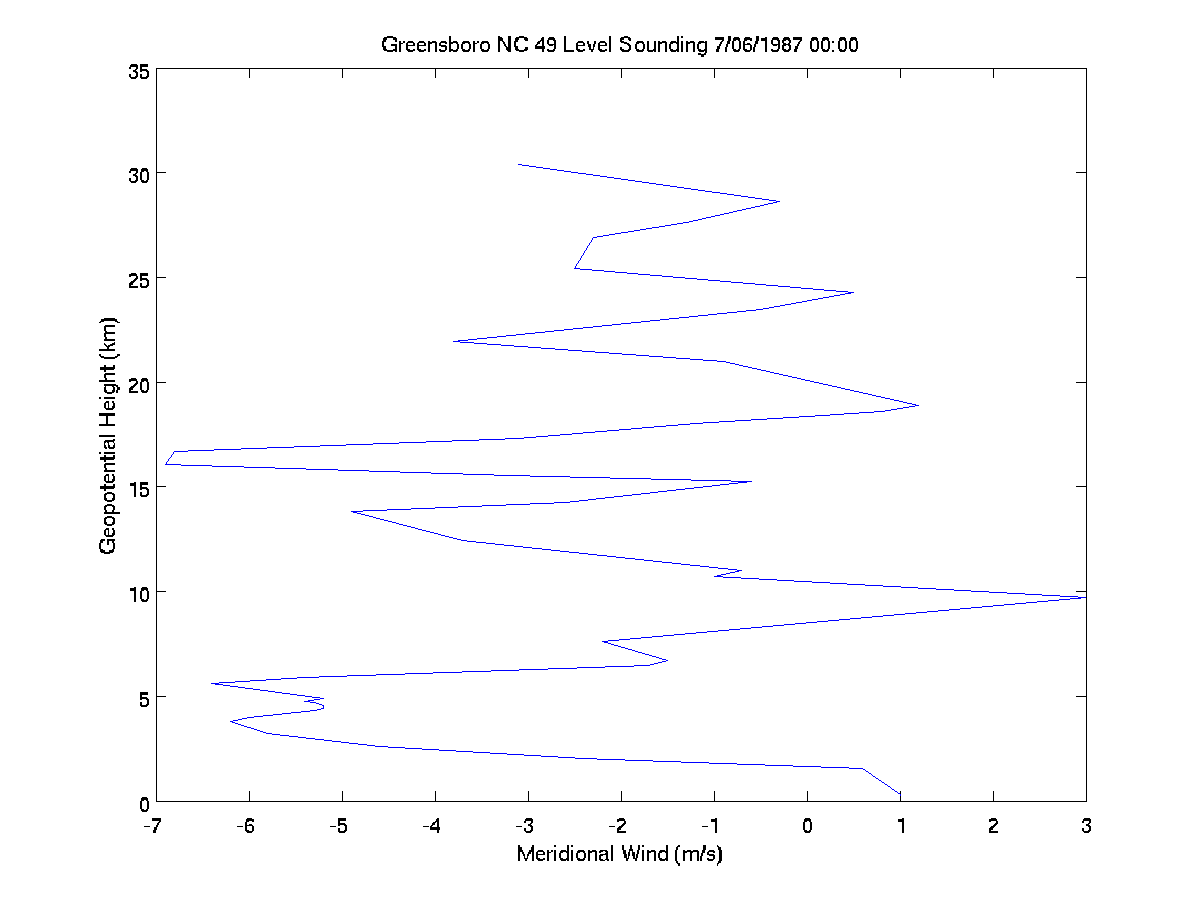 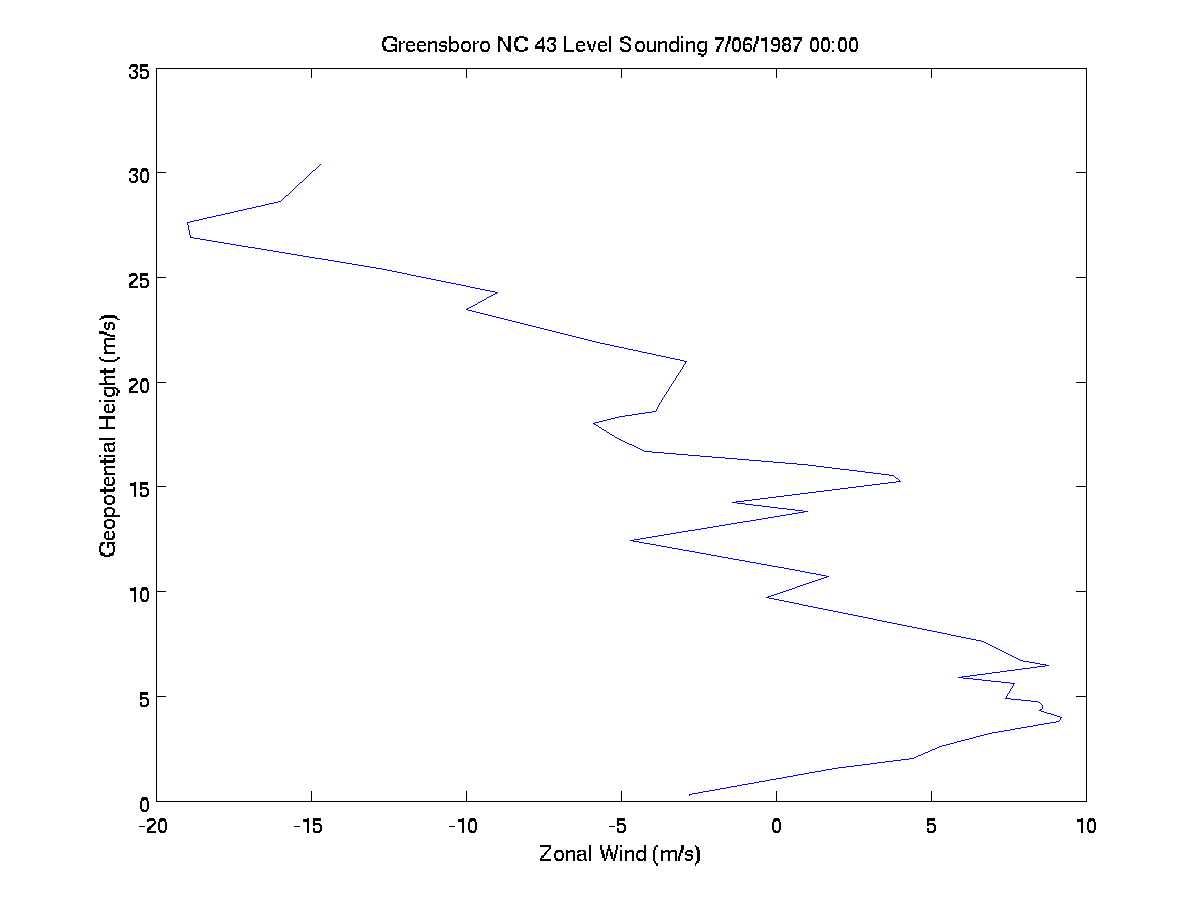 NOAA Rescue Map 7/11/1987
NOAA data continued
Summary
Meteorology data provides a means to vet long duration ozone episodes
Data from multiple sources provides options on characterizing conditions within and near episodes
Archived surface data
Radiosonde data
Station data (where available)
Persistent conditions consistent with long duration ozone appears with each episode reviewed so far
Summary
San Bernardino – classic California episode with a persistent high level ridge
Unitah – a surprise five years ago but consistent with expectations upon analysis
North Carolina – typical summer conditions with an atypical persistence.
Acknowledgements
This study is a supplement to ongoing analysis of ozone trends and events in Dr. Yuhang Wang’s research group.
Ozone data provided by Dr. Yongjia Song within the group
References
DOCUMENT NUMBER: EDL/11-039 REVISION: ORIGINAL RELEASE DATE: JUNE 14, 2011 
 Final Report: 
Uinta Basin Winter Ozone and Air Quality Study 
December 2010 - March 2011 
Submitted To: 
Uintah Impact Mitigation Special Service District 
320 North Aggie Boulevard 
Vernal, Utah 84078 
Submitted By: 
Energy Dynamics Laboratory, Utah State University Research Foundation (USURF) 
Bingham Research Center 
320 North Aggie Boulevard Vernal, Utah 84078
FINAL REPORT
2012 UINTAH BASIN WINTER OZONE & AIR QUALITY STUDY
GENERAL EDITORS
SETH LYMAN AND HOWARD SHORTHILL, UTAH STATE UNIVERSITY
STUDY COORDINATION
UTAH DEPARTMENT OF ENVIRONMENTAL QUALITY
Winter ozone formation and VOC incremental reactivities in the Upper Green River Basin of Wyoming Author(s): Carter, William P. L.; Seinfeld, John H.
Source: ATMOSPHERIC ENVIRONMENT  Volume: 50   Pages: 255-266   DOI: 10.1016/j.atmosenv.2011.12.025   Published: APR 2012
Climatology of the planetary boundary layer over the continental United States and Europe 
Author(s): Seidel, Dian J.; Zhang, Yehui; Beljaars, Anton; et al.
Source: JOURNAL OF GEOPHYSICAL RESEARCH-ATMOSPHERES  Volume: 117     Article Number: D17106   DOI: 10.1029/2012JD018143   Published: SEP 6 2012